Proposal for a Proton Bunch Compression Experiment at IOTA for MuC R&D
Ben Simons
Advisors: Jeff Eldred (FNAL), Vladimir Shiltsev (NIU), and Nilanjan Banerjee (FNAL)
New Perspectives 2024
July 9, 2024
Report Number: FERMILAB-SLIDES-24-0172-AD
Muon Colliders and Fermilab
In the wake of most recent P5 report, a muon collider (MuC) is a compelling option for a 10 TeV pCM collider, with Fermilab considered as a potential host facility for the collider and various MuC R&D projects
One area of MuC R&D we can do at Fermilab today is a study into the core parameters of the proton driver for the production of the muon beams
Possible Fermilab site MuC layout
2
7/9/2024
New Perspectives 2024
[Speaker Notes: In the wake of the most recent P5 report [1], the vision for the future of HEP programs includes charting a realistic path to a 10 TeV parton center-of momentum (pCM) collider. A Muon Collider (MuC) is a compelling option for a 10 TeV pCM collider, with Fermilab considered as a potential host facility for MuC R&D projects as well as the collider itself. One aspect of R&D related to a MuC complex that can start today, at Fermilab, is a study into the core parameters of the proton driver for the production of the muon beams, which is required to deliver extremely intense 1-3 ns bunches. Shown on the right here is a possible site layout for a MuC facility here at Fermilab, showing that we could fit the machine in its entirety within the site boundaries.]
Accelerator R&D for MuC and More!
Space-charge is major performance constraint for a 2-4MW proton driver with 8GeV protons compressed into nanosecond-scale pulses
Accelerator R&D for short, intense proton pulses has applications in a variety of next-gen HEP experiments beyond a MuC:
Dark sector searches
Neutrino physics
Flavor physics
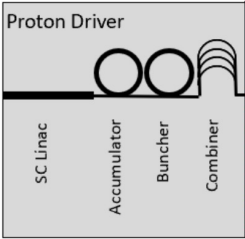 Possible proton driven MuC complex schematic
3
7/9/2024
New Perspectives 2024
[Speaker Notes: When looking at the proton driver portion of this possible MuC complex, we know that Space-charge is a major performance constraint for a 2-4MW proton driver with 8-GeV protons compressed into nanosecond-scale pulses. Accelerator R&D for these short, intense proton pulses, while critical for realizing a future MuC, has applications in a variety of next-generation High Energy Physics (HEP) experiments including dark sector searches, neutrino physics, and flavor physics]
Proton Bunch Compression at Fermilab’s IOTA Storage Ring
FAST/IOTA is only US dedicated facility for intensity frontier accelerator R&D with a portfolio of research interests that include techniques for mitigating coherent instabilities and space-charge effects
Non-linear integrable optics (NIO) and electron lenses
Research at IOTA during their upcoming proton runs focused on high beam intensity and brightness in proton rings
A synergy presents itself in extending that research to the compression of the intense proton beams into the short bunches for next-gen HEP experiments and MuC R&D
4
7/9/2024
New Perspectives 2024
[Speaker Notes: The work discussed here will develop a new experimental proposal for bunch compression at Fermilab’s Integrable Optics Test Accelerator (IOTA) storage ring during its upcoming proton runs. FAST/IOTA is the only US dedicated facility for intensity frontier accelerator R&D and due to this, its portfolio of R&D interests include various techniques for mitigating coherent instabilities and space-charge effects, such as nonlinear integrable optics (NIO) and electron lenses. With research at IOTA during the proton runs focused on high beam intensity and brightness in proton rings, a natural synergy presents itself in extending that research into compressing that intense proton beam into the short bunches required for next-generation HEP experiments.]
The IOTA Storage Ring
IOTA storage ring and proton injector line layout
5
7/9/2024
New Perspectives 2024
[Speaker Notes: The IOTA ring itself is a compact fixed-energy storage ring that can circulate a 2.5 MeV proton beam with a beam current of up to 8 mA and a corresponding incoherent space-charge tune shift (|Δ𝑄𝑠𝑐 |) of up to 0.5. The proposed accelerator R&D program will incorporate factor of two bunch compression to extend the beam physics program to an even more extreme space-charge regime.]
Protons in IOTA – RF Capture
The IOTA ring has one RF cavity with 2 RF gaps
h=4 (2.19 MHz) for bunching
h=56 (30.6 MHz) introduce longitudinal modulation
Currently, voltage for h=4 gap is limited to 1 kV based on max power available from existing high-level RF configuration
This limit is sufficient for capture and bunching the protons but not for longitudinal compression
Our work evaluates the requirements and beam performance for an optional RF upgrade for longitudinal compression
6
7/9/2024
New Perspectives 2024
[Speaker Notes: The RF cavity in the IOTA ring contains two RF gaps operating at harmonic numbers ℎ = 4 (2.19 MHz) which can be used to fully capture and bunch the beam and then ℎ = 56 (30.6 MHz) which can introduce longitudinal modulation for the BPM system, if needed. 
The voltage of the 2.19 MHz RF gap is limited to 1 kV based on the maximum power available from the existing high-level RF configuration. 
During IOTA’s early proton runs, the 1 kV limit for the h=4 RF system will be sufficient for capturing and bunching the protons but is not high enough for substantial longitudinal compression of said bunches.
Our work here then evaluates the requirements and beam performance for an optional RF upgrade in IOTA for longitudinal compression]
Pushing IOTA Into Extreme Space-Charge
Table on the right provides a comparison between the considered RF systems and some notable bunch characteristics after adiabatic capture
Even at a moderate beam current of 1.0 mA, the incoherent tune shift due to SC effects already approaches 0.3 vertically
Looking at h=4, with some RF manipulations, can longitudinally compress the bunches by a factor of 2, pushing the tune shift above 0.3
Adiabatic Capture in IOTA
7
7/9/2024
New Perspectives 2024
[Speaker Notes: The table on the right here provides a summary of adiabatic capture for the different RF systems. I should note that for longitudinal compression, we are really only considering either h=1 or h=4, with the majority of the focus in this talk being placed on the h=4 system.
So, even at a moderate beam current of just 1mA, the space-charge tuneshift already approaches 0.3 vertically. A tune shift greater than 0.3 is notable because at this point, the particles in the core of the bunch will start to cross the integer resonance
Compressing the bunches in the h=4 RF system really starts to push IOTA operations into the extreme space charge regime]
Snap Bunch-Rotation
3.
1.
2.
8
7/9/2024
New Perspectives 2024
[Speaker Notes: 1.) Capture and bunch the beam adiabatically (Only looking at one bucket here, but really there are 4 buckets in total for an h=4 system)
2.) Instantaneously increase the RF voltage, thus increasing the bucket height
3.) After letting the beam fill the new bucket for ¼ of a synchrotron period (~16 turns in the ring) you would then extract the compressed beam, or in our case, take a measurement of the profiles]
A 1-D Model Analysis
Preliminary results from a Python-based 1-D longitudinal dynamics model of IOTA
Left: Capture and rotation for increasing (a→c →e) capture voltages. Above: Summary table for capture and rotation of 2σ of the beam (280V capture) and 3σ of the beam (645V capture)
9
7/9/2024
New Perspectives 2024
[Speaker Notes: Now, here we have the results from our preliminary 1-D model analysis. On the left, from top to bottom, we have the longitudinal phase space of the captured and rotated beam for capture voltages of 280V, 405V, and 655V. Then, shown in the table on the right here, as expected, we can see that if we can compress the beam by a factor of 2, we will double our space charge tune shift in both planes.]
Outlook
Proton operations within the strong space-charge regime is one of IOTA’s core capabilities and understanding the effects of strong space-charge is increasingly important for not only experiments at IOTA but for the accelerator community at large
For the proposed experiment, particle-in-cell (PIC) simulations including 3-D space-charge effects using ImpactX are currently in-progress
Working on a more detailed analysis of the RF and diagnostics requirements to run the experiment
10
7/9/2024
New Perspectives 2024
Thank you for your time!
Questions?
11
7/9/2024
New Perspectives 2024
Backups
12
7/9/2024
New Perspectives 2024
Snap Bunch-Rotation
13
7/9/2024
New Perspectives 2024